Les avantages complémentaires des mutuelles en Région wallonne.
Ces aides financières utiles dans le cadre du Burnout
©  SOS Burnout Belgique
Le régime belge de protection sociale couvre les personnes qui résident en Belgique et/ou y exercent une activité professionnelle en qualité de travailleurs salariés ou indépendants. Pour en bénéficier, s’affilier à un organisme assureur de sécurité sociale est obligatoire.
(c) SOS Burnout Belgique
En Région wallonne, pour bénéficier des droits et avantages de l’assurance maladie-invalidité de l’INAMI, vous devez donc  être affilié soit à la Caisse de Soins de Santé de la SNCB Holding, soit à la Caisse Auxiliaire d’Assurance Maladie-Invalidité soit à une mutuelle.
© SOS Burnout Belgique
Qu’elle est la différence entre les 3?
La Caisse de Soins de Santé de la SNCB Holding est  un organisme d’intérêt public.
Elle est obligatoire pour le personnel et les pensionnés statutaires des Chemins de fer belges et leurs personnes à charge.

Elle intervient pour les prestations de l’assurance soins de santé, c’est-à-dire le remboursement des soins médicaux et paramédicaux, les frais d’hospitalisation, les médicaments, etc.
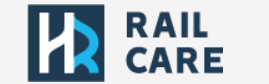 © SOS Burnout Belgique
La Caisse Auxiliaire Assurance Maladie Invalidité est une institution publique de sécurité sociale.
Elle effectue toutes les prestations de l'assurance obligatoire soins de santé et indemnités, tout comme les mutuelles, mais ne propose pas d’avantages complémentaires.

Il n’y a donc aucune cotisation à payer.
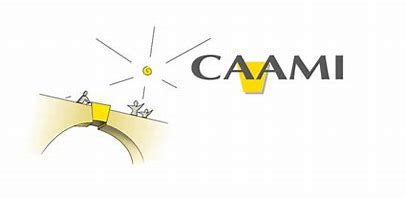 © SOS Burnout Belgique
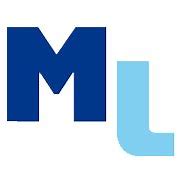 Les mutuelles effectuent toutes les prestations de l'assurance obligatoire soins de santé et indemnités et proposent des avantages complémentaires.

Il y a donc une cotisation à payer obligatoirement.
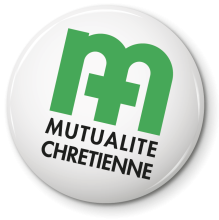 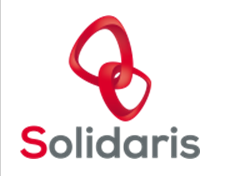 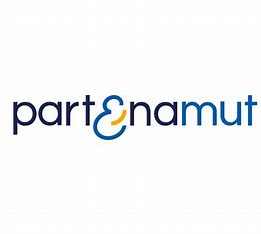 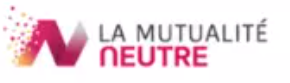 © SOS Burnout Belgique
Les mutuelles proposent plusieurs avantages financiers à leurs affiliés en ordre de cotisation. Ce sont les avantages complémentaires.
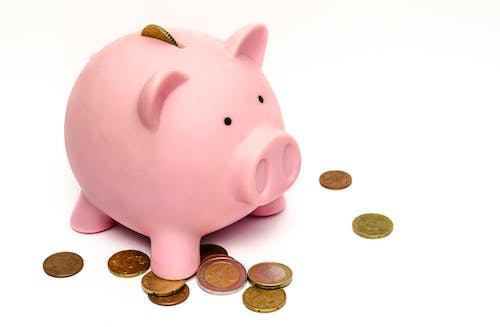 Exemples :
Affiliation sportive ; Consultation psychologiques ; Médecine alternative ; Aides à domiciles; etc.
Tous ces avantages complémentaires peuvent s’avérer bien utile en cas de burn-out.

Renseignez-vous auprès de votre mutuelle pour connaître les avantages dont vous pouvez bénéficier et les conditions d’application.
© SOS Burnout Belgique